SENHORPela Criação
Jesus é o Senhor da Criação.
Mas muitos esquecem e rejeitam isso.
 O evolucionismo adora o acaso, pois lhe atribui poderes de um Deus.
Jesus é o nosso Senhor e devemos tudo a Ele.
Daí o tema de Hoje: Jesus é o senhor pela criação.
Colossensses 1:13-18.
Mas o que significa “primogênito” nesse texto?
Em que sentido? Literal ou simbólico?
“Pois” = Conjunção explicativa em português. “Hoti” é uma conj. Explicativa também em grego. 
Verso 15 declara, e o verso 16 explica se é literal ou simbólico.
Assim, Ele é “primogênito”   simbolicamente, no sentido de   Primazia.
Esse é o ensino da Bíblia sobre o primogênito.
Davi, Jacó, Efraim são chamados primogênitos, mas eram os caçulas.
 Primogênito = PRIMAZIA
Se fosse literal, como poderia ser primogênito dos mortos? O que isso nos ensina?
Ele não foi nem o primeiro a morrer e nem a ressuscitar.
Não é questão de ser criado ou ser primeiro.
Verso 18: “PARA que em tudo tenha PRIMAZIA”. É nesse sentido que Ele é Primogênito: PRIMAZIA.
 Mesmo os que morreram na fé nEle não são abandonados.
 Jesus garante a ressurreição dos que O aceitam.
Como Jesus tem primazia, Ele é o Senhor.
Por quê motivos ele é primogênito (tem primazia)?
1
Jesus é primogênito porque é o Autor de tudo e razão de tudo
Tudo por Ele – AUTORIA DIVINA
Tudo = nada escapa.
Lembra Jo 1:1 “sem Ele nada do que foi feito se fez”.
“Um” na Divindade com o Pai.
O Agente da Criação.
ELE É NOSSO SENHOR PELA CRIAÇÃO.
Existimos por causa dEle.
Sabemos de onde viemos.
Não somos fruto do acaso.
DEVEMOS A ELE NOSSA ORIGEM.
Para Ele – CENTRALIDADE DIVINA
Ele é o objetivo e destino de tudo.
A razão e o sentido de tudo existir.
Como Criador, é nossa razão de ser.
Ele dá significado a nossa vida.
NÓS EXISTIMOS PARA ELE.
Mas é preciso uma experiência real.
Você entende que existe PARA Ele?
Você aceita isso?
Agostinho disse: “Senhor, Tu nos fizeste para Ti mesmo e nossa vida não encontrará paz até que repouse em Ti.”
2
Jesus é o Primogênito porque é antes de tudo, e tudo mantém
Ele é ANTES de tudo – ETERNIDADE DIVINA 
João: Nada existiu antes dEle.
Jo 1:1-3 “o Verbo estava com Deus e o Verbo era Deus...sem Ele NADA do que foi feito se fez”.
NADA inclui Ele – Se Ele fosse criado teria que criar a Si mesmo.
Ser antes de tudo, conf. João, é não ser criado – é ser Deus.
Isaías: Ele não pode ser nem antes e nem depois do próprio Pai. 
Is 43:10- Diz o Senhor: “antes de mim Deus nenhum se formou e depois de mim nenhum haverá”.
Se for o Pai que fala, Jesus não veio depois dEle.
Se for Jesus quem fala, o Pai não veio antes dEle.
ELE É DEUS ETERNO ANTES DE TUDO, E POR ISSO É O NOSSO IRMÃO PRIMOGÊNITO.
Tudo subsiste nEle – MANUTENÇÃO DIVINA
Ele é o poder por traz de tudo.
Garante a vida e a ordem do universo.
Garantirá o chão para nossos passos.
Dormiremos tranqüilos: sempre haverá um dia atrás do outro.
ELE SUSTENTA TUDO, E DEVEMOS ISSO A ELE.
Jesus é o Primogênito no sentido de PRIMAZIA.
Porque Ele é o autor e a razão.
Porque Ele é antes de tudo.
Porque Ele mantém a nossa vida e todas as coisas.
É o principal dentre os que morreram. 
É nosso irmão mais velho, mais importante.
Vamos repetir juntos...
“Eu sou um mordomo e Jesus é meu Criador e Senhor. Estou nas mãos do meu Irmão mais velho, que cuidará de mim. Não temerei ser-Lhe fiel, pois Ele tudo pode, e jamais me abandonará”.
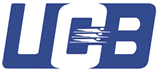